Поздняя осень. деревья
Старшая группа
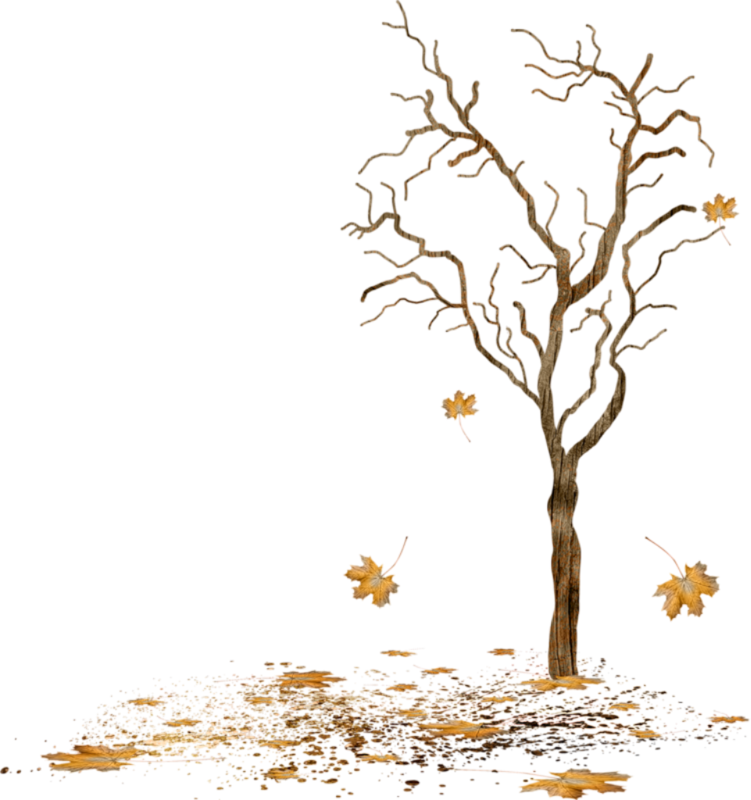 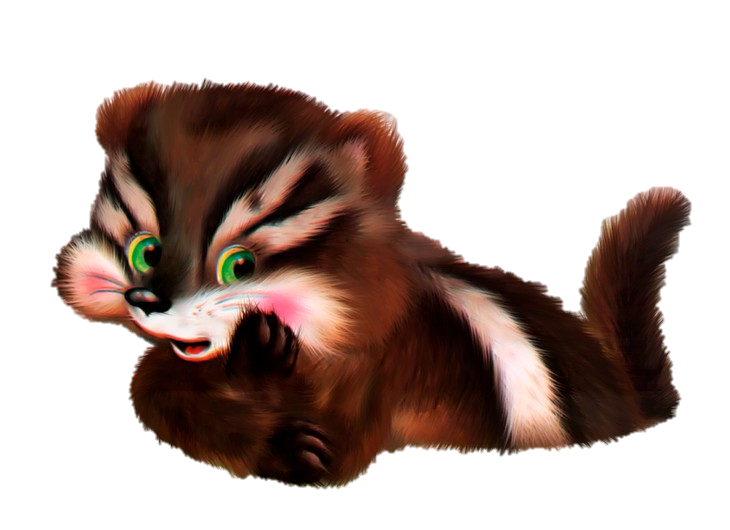 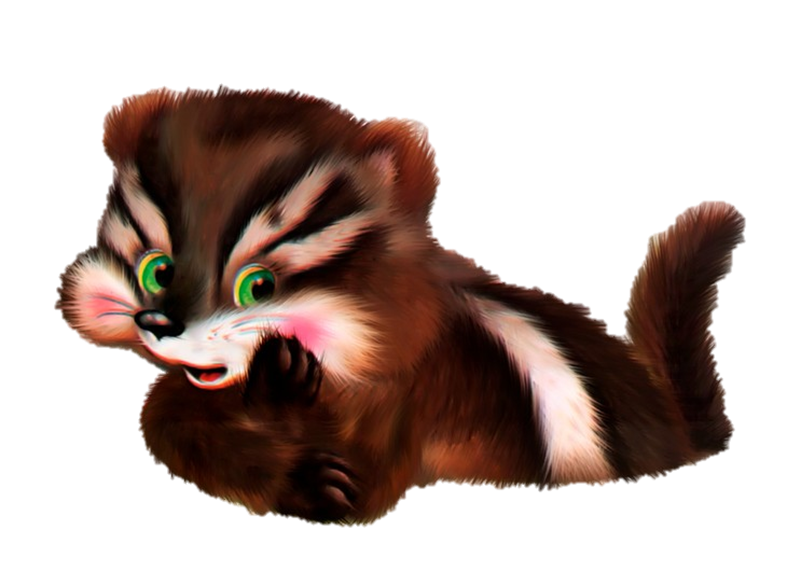 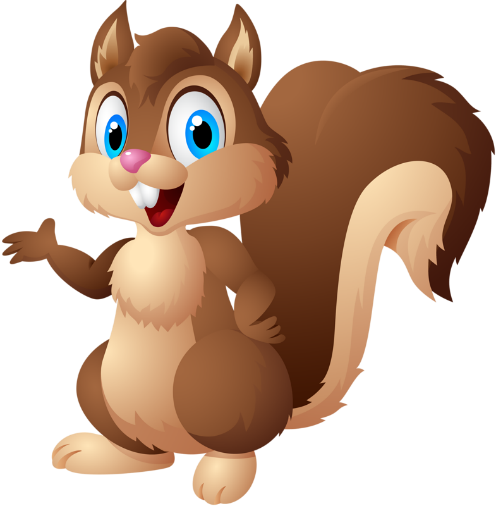 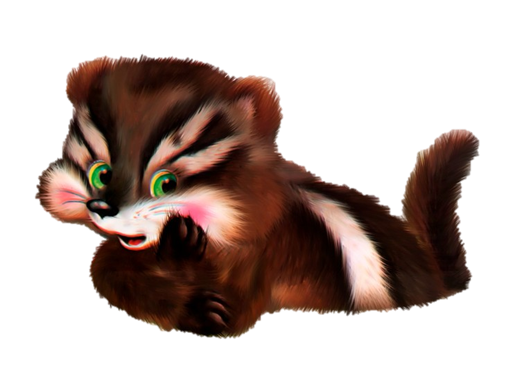 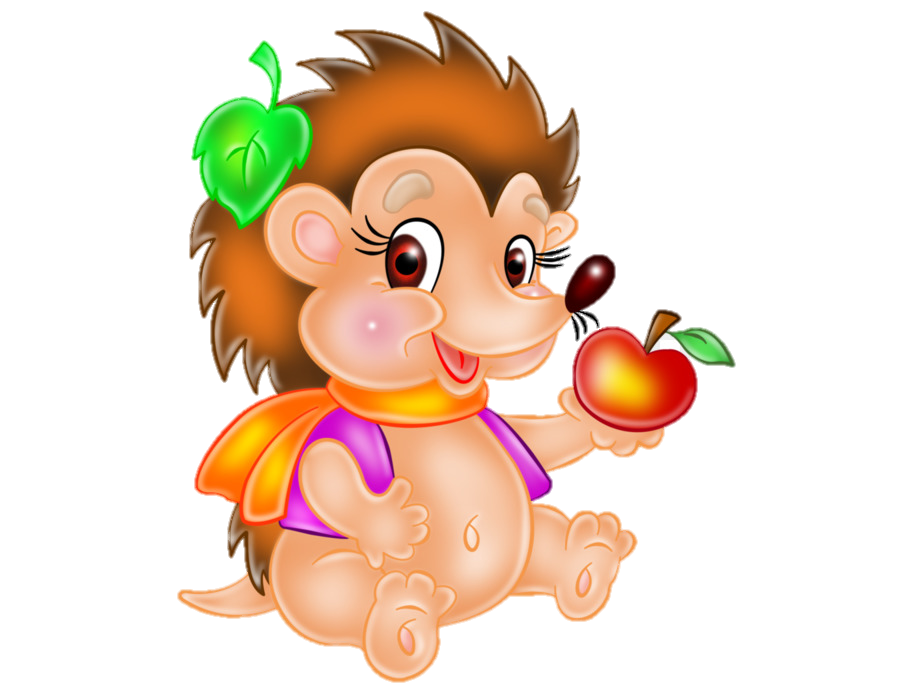 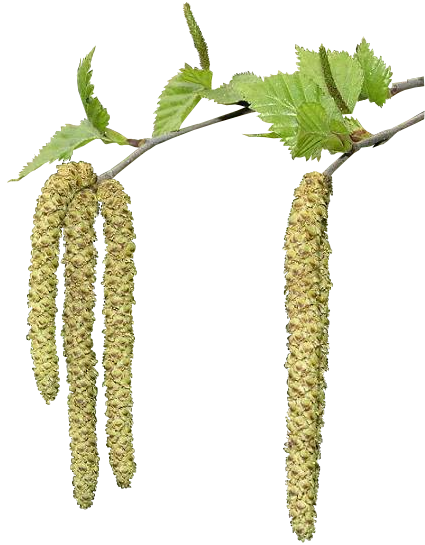 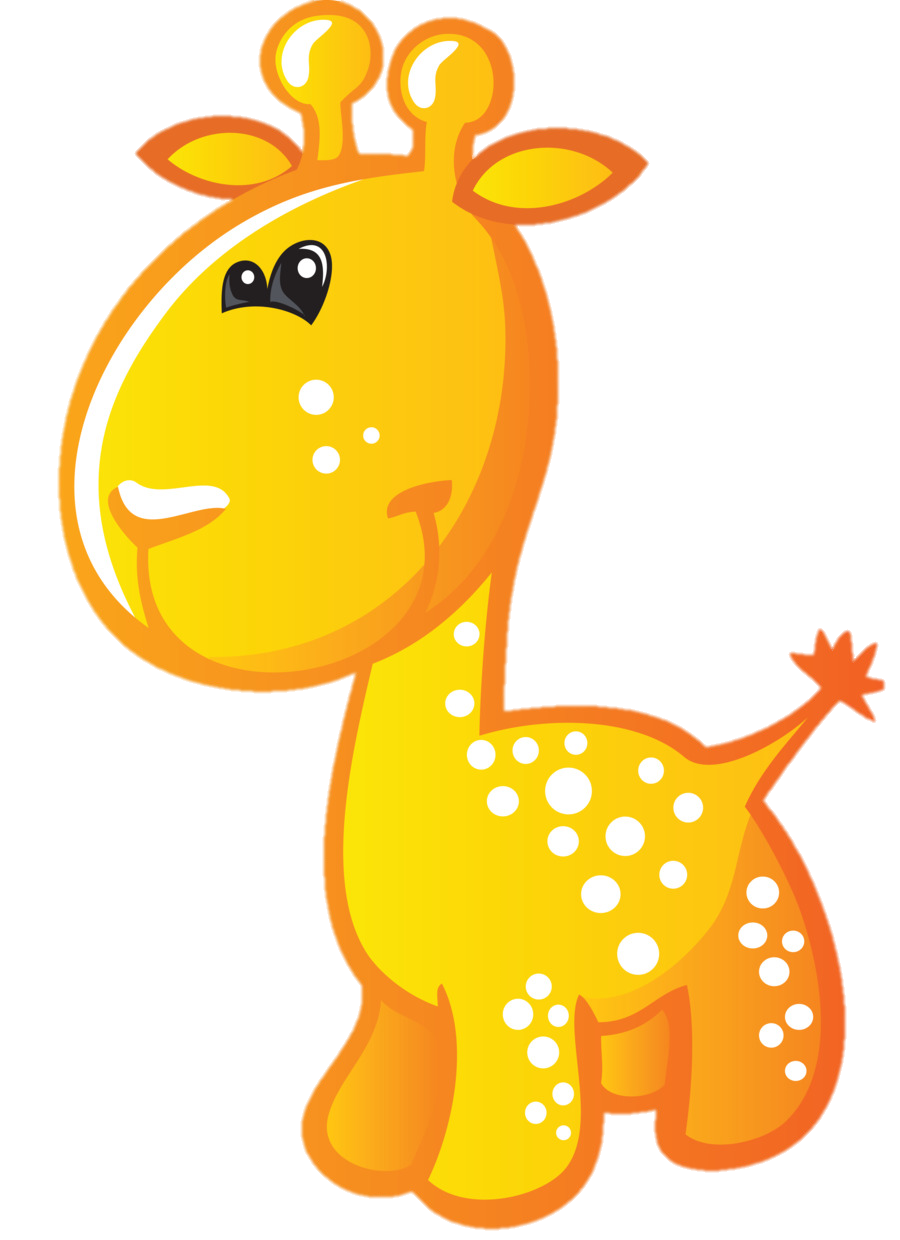 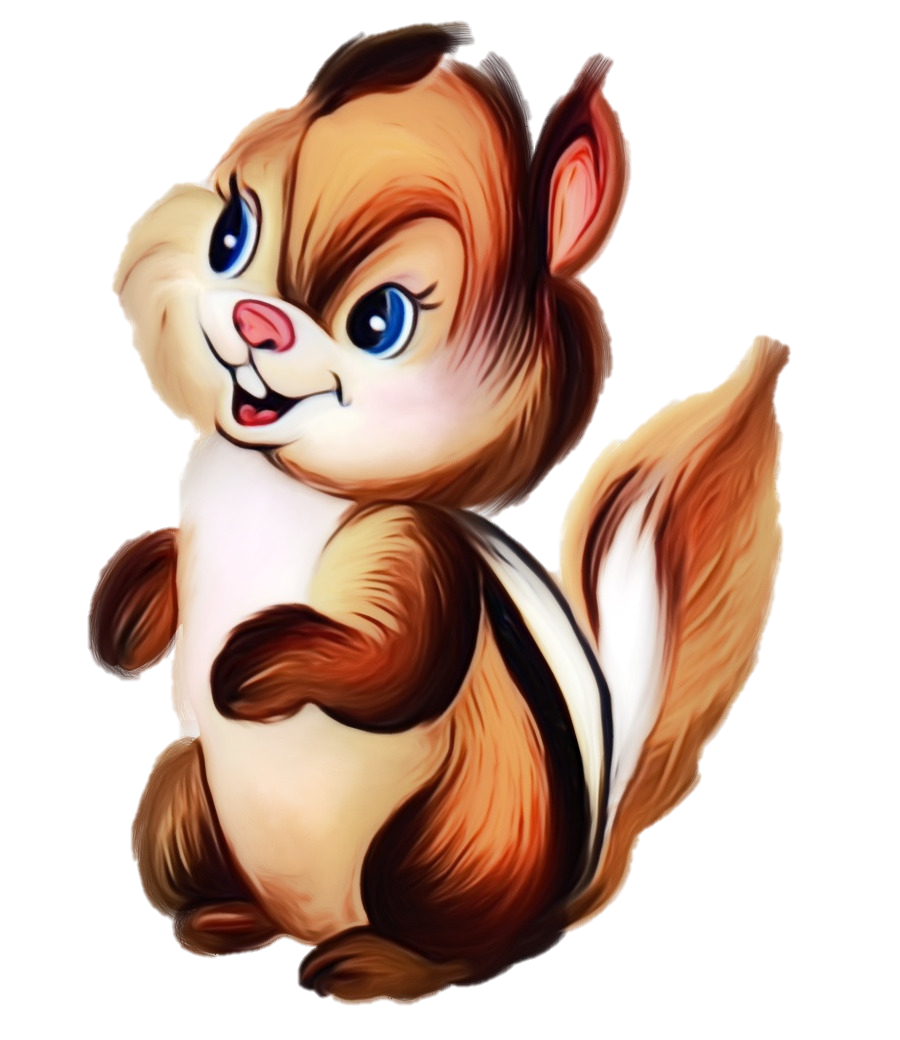 Поиграем?
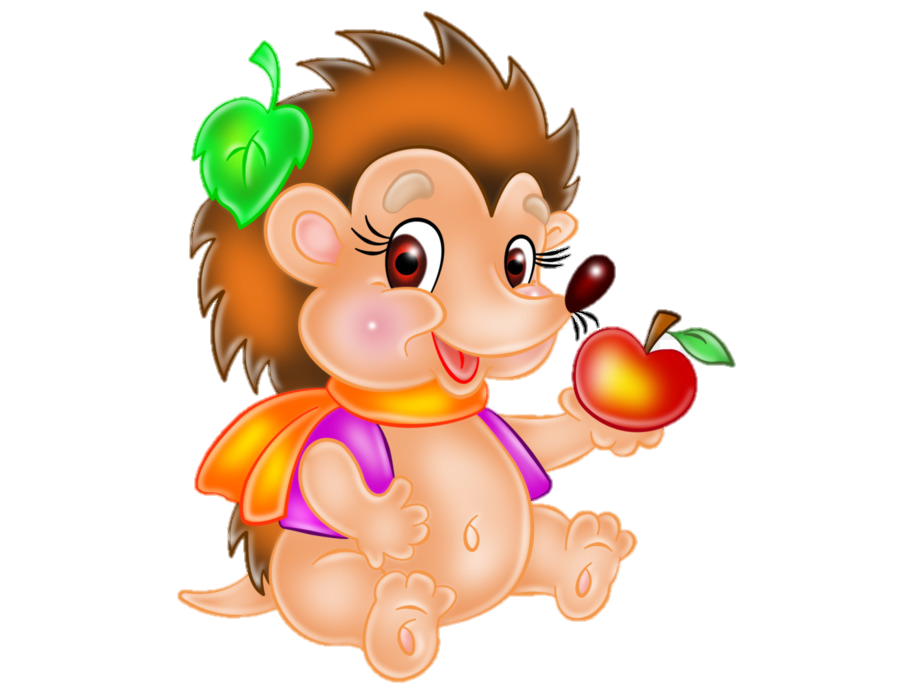 →нажми
Сентябрь в народе зовут листопадником. После первого заморозка начинается листопад. Испугавшись холода, прячутся насекомые, а птицы улетают в тёплые страны.
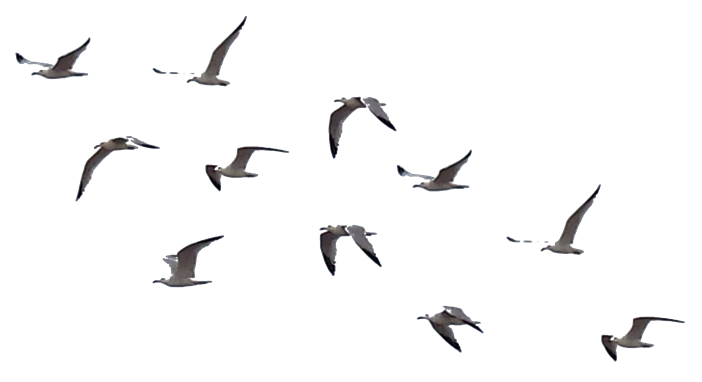 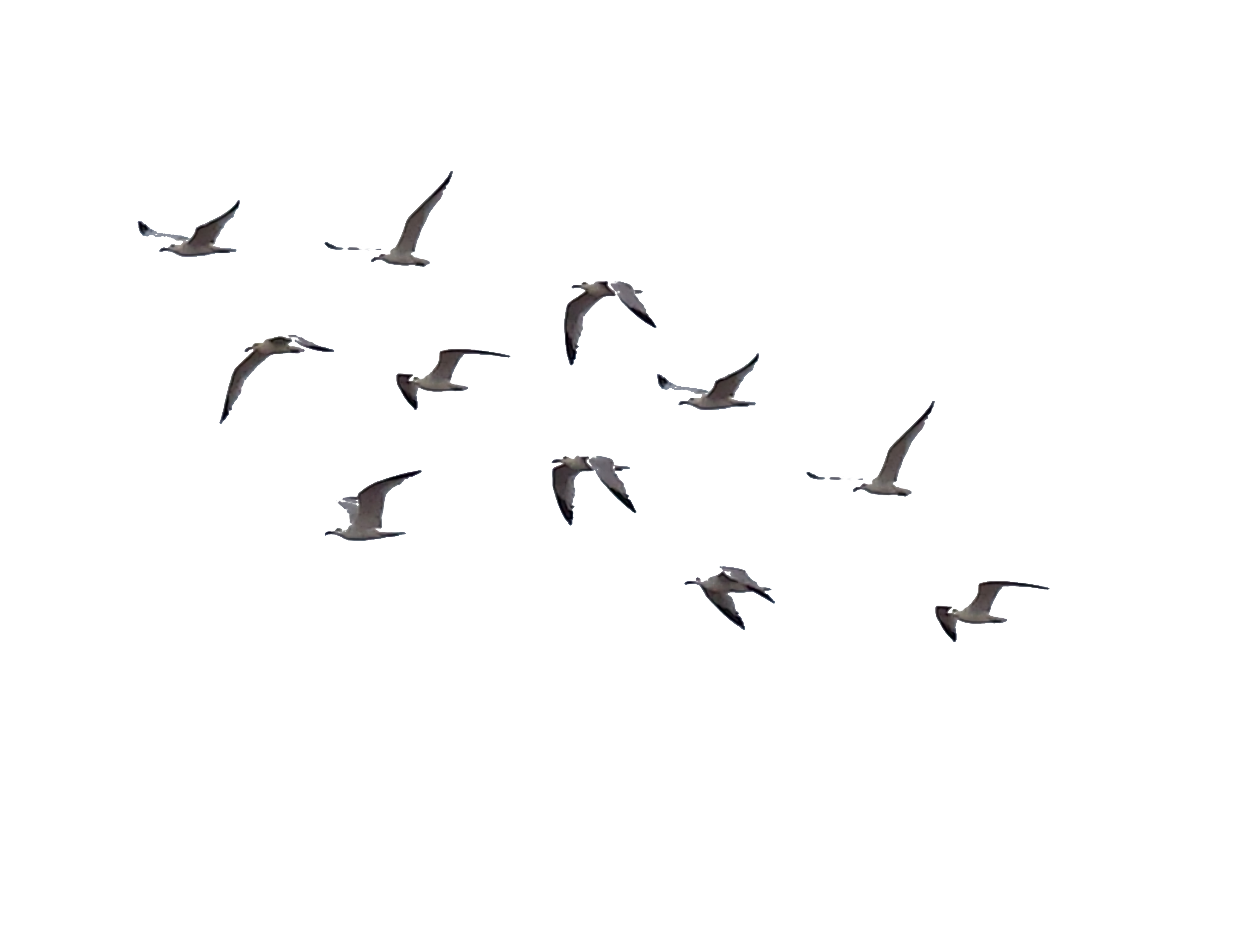 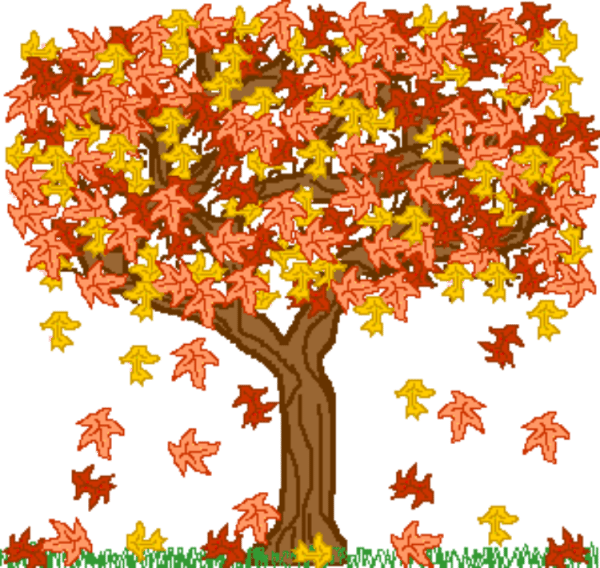 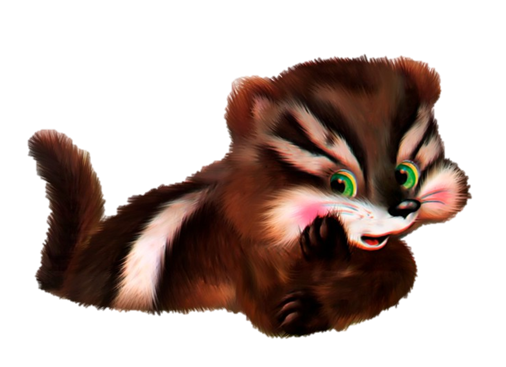 Октябрь –грязник: часто идут холодные дожди вперемешку со снегом, под ногами слякоть, солнца и тепла мало. В конце октября унылые и однообразные серые краски за окном. День становится короче, а ночь длиннее.
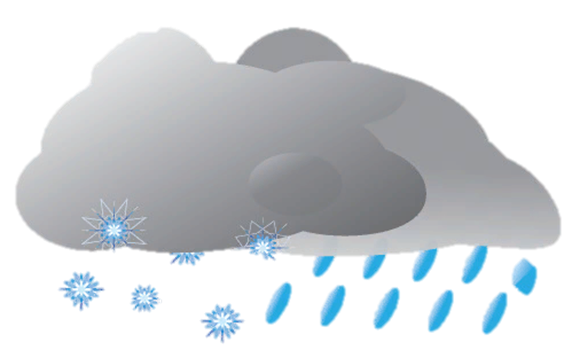 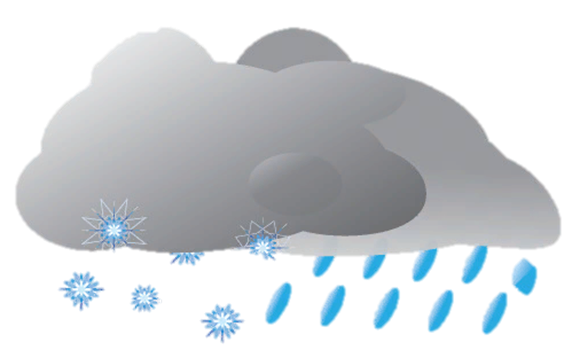 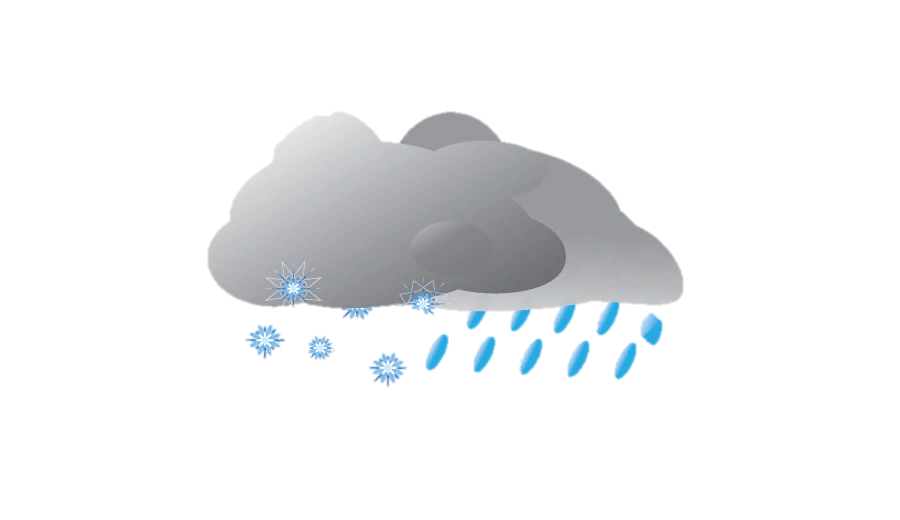 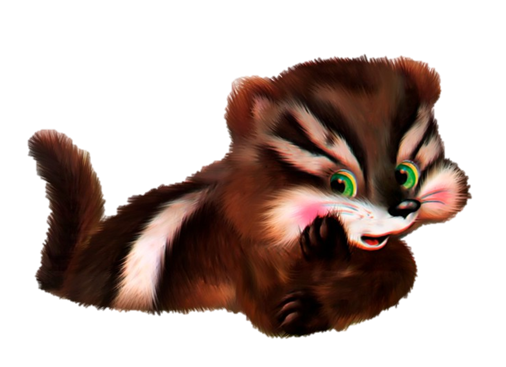 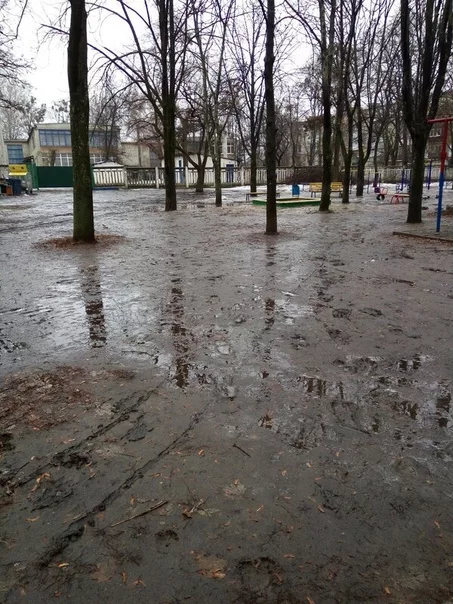 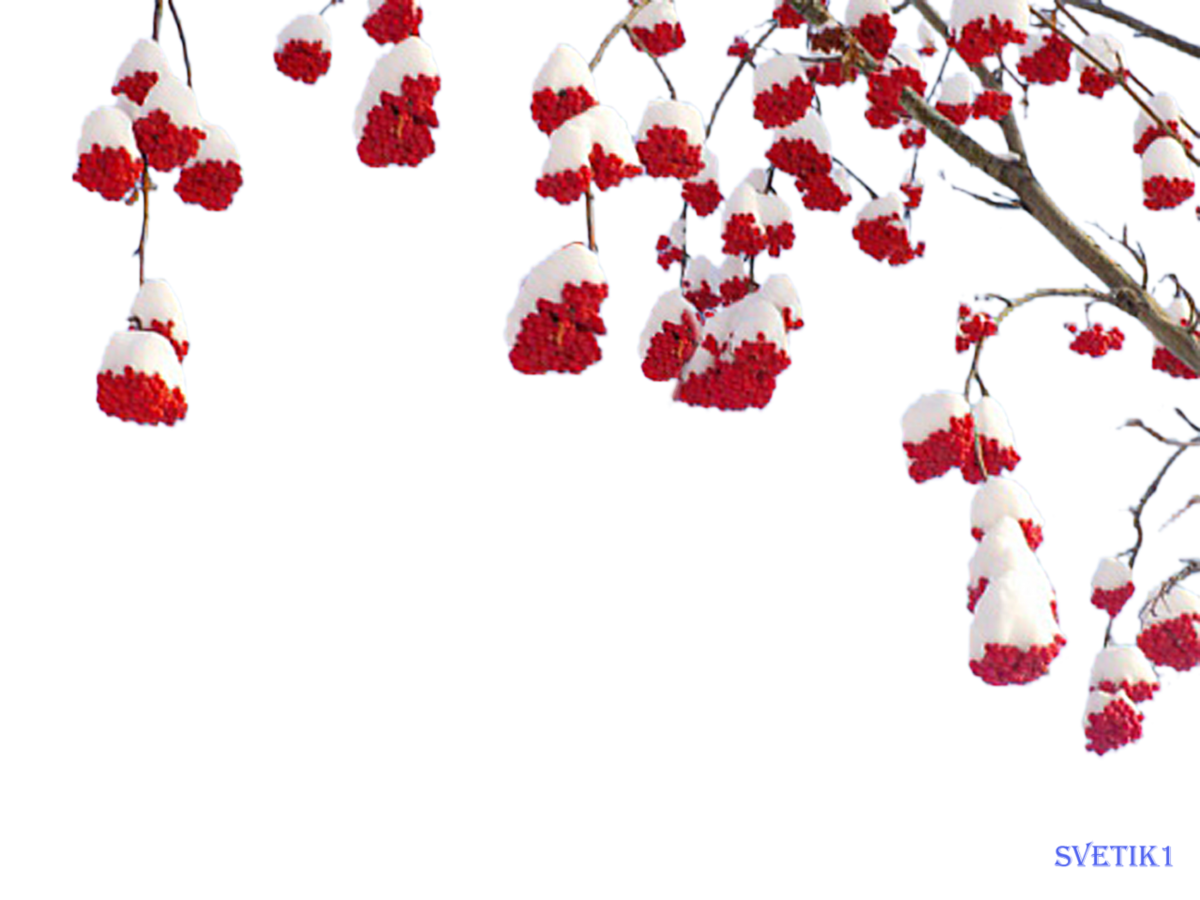 Ноябрь в народе называют воротами зимы. Зима встаёт на ноги, налетают морозы. А что произошло с деревьями? Совсем недавно они были как золотые, а сейчас?
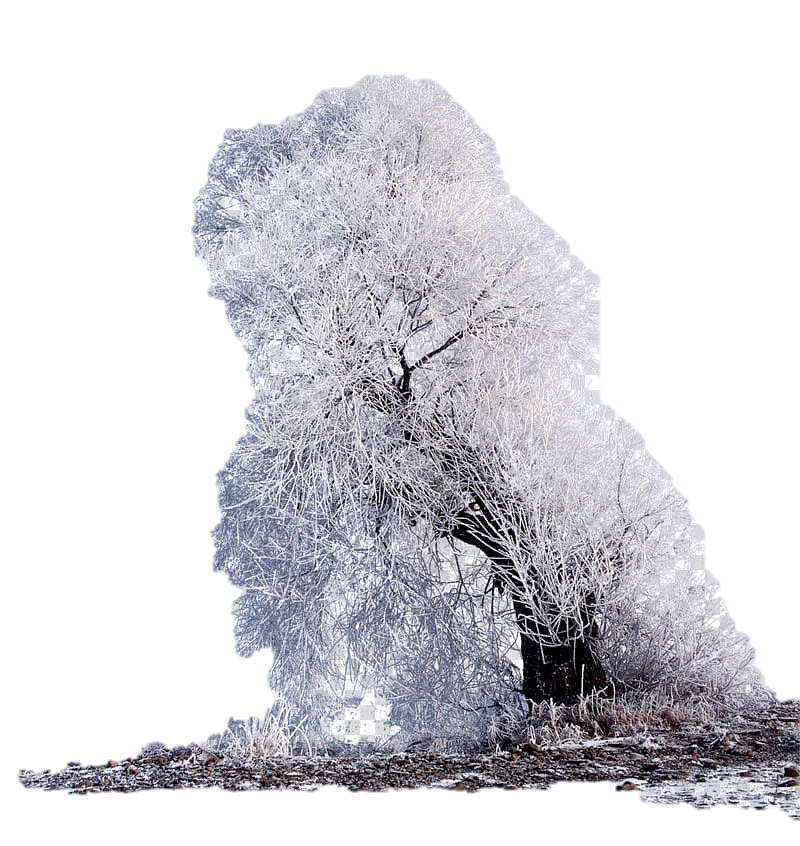 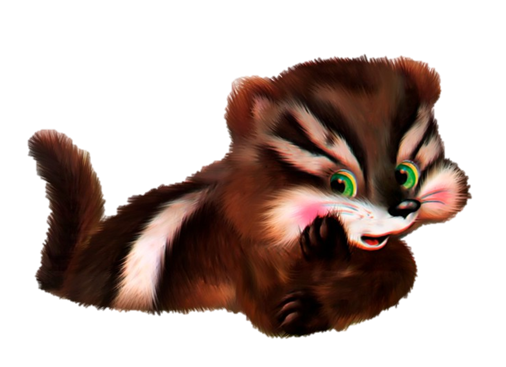 Физкультминутка
Мы листочки осенние.
На веточках сидим.
Дунул ветер — полетели.
Полетели, полетели и на землю сели.
Ветер снова набежал и листочки все поднял.
Повертел их, покружил и на землю опустил.
стихотворение А. С. Пушкина
Уж небо осенью дышало,
Уж реже солнышко блистало,
Короче становился день,
Лесов таинственная сень
С печальным шумом обнажалась,
Ложился на поля туман,
Гусей крикливых караван
Тянулся к югу: приближалась
Довольно скучная пора;
Стоял ноябрь уж у двора.
Отгадайте, о каком дереве загадка
Зимой и летом одним цветом.
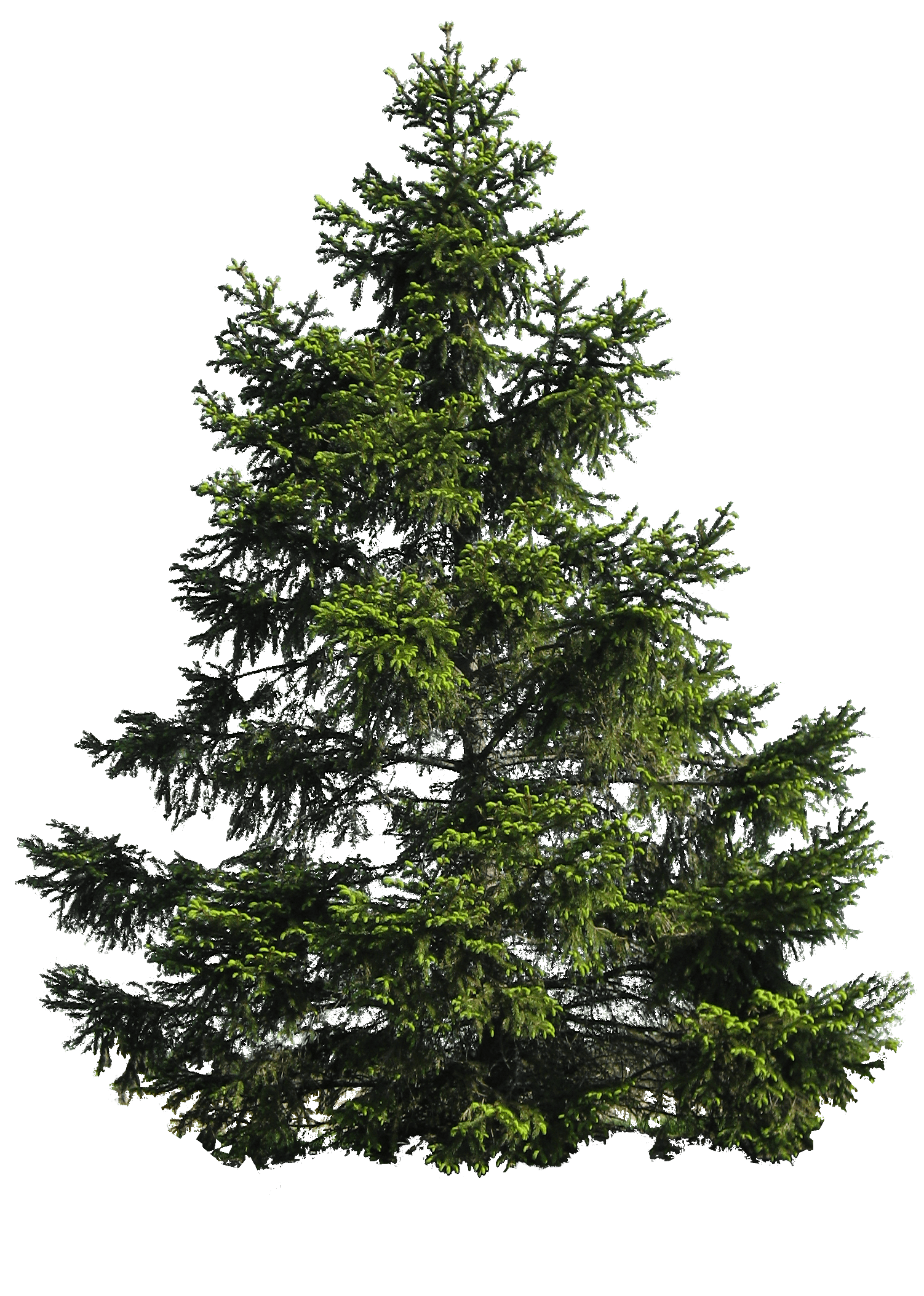 ЕЛЬ
Красная ягодка летом – горька, зимой – сладка. На каком дереве растет?
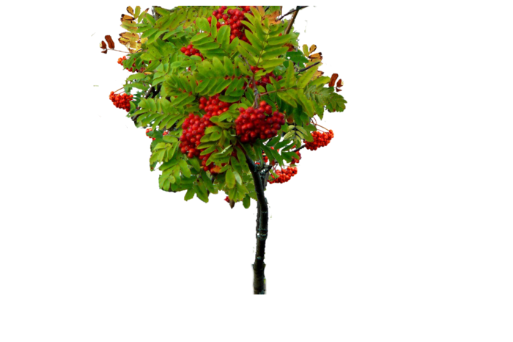 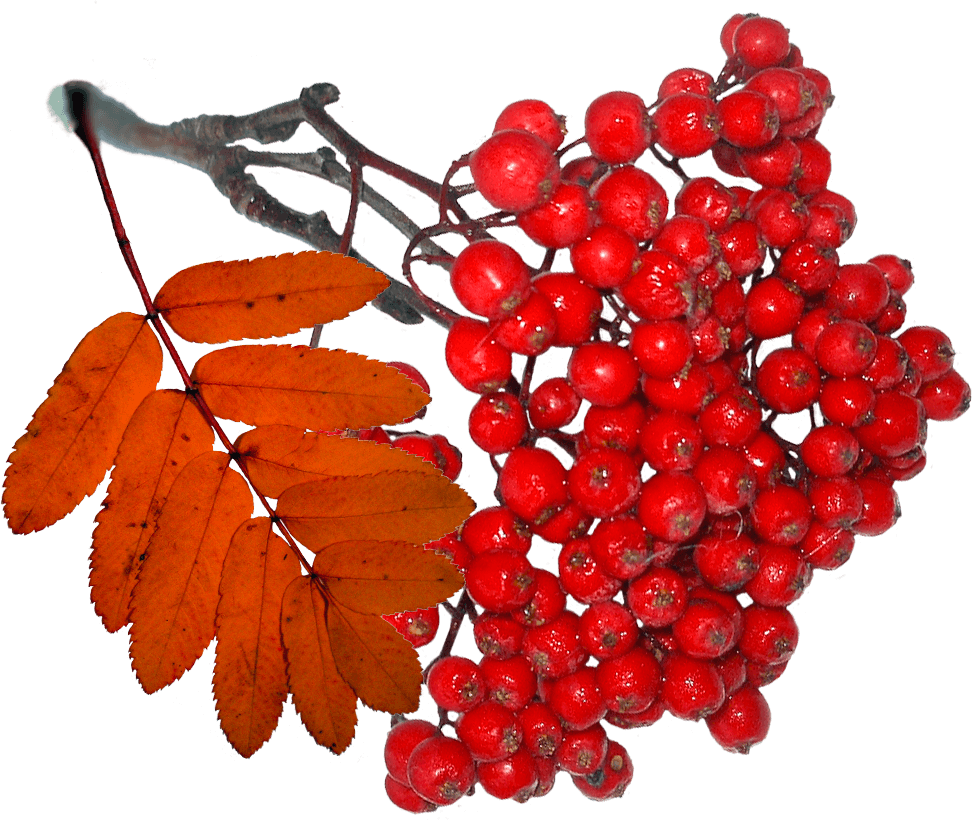 РЯБИНА
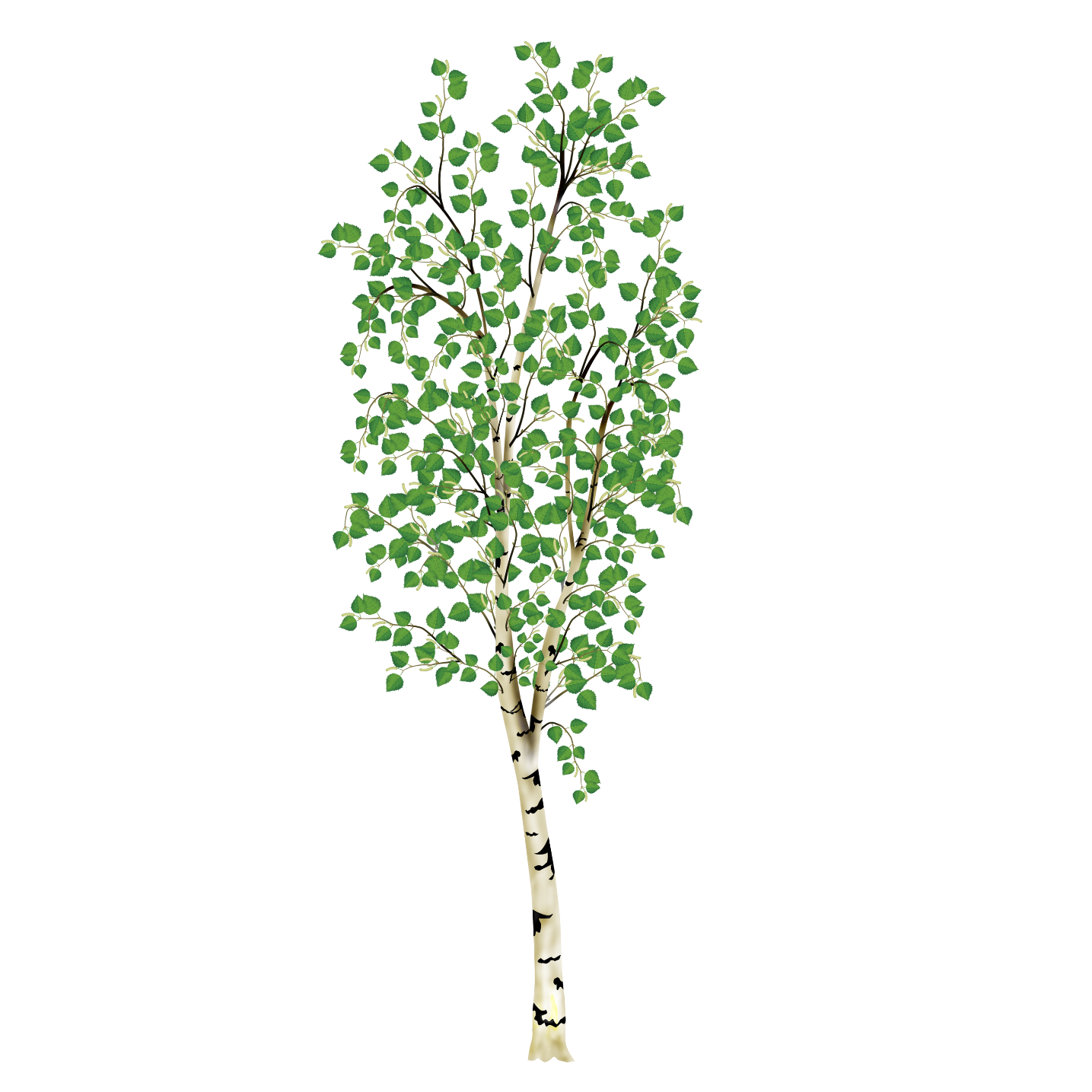 Не заботясь о погоде, в сарафане белом ходит, а в один из теплых дней май сережки дарит ей.
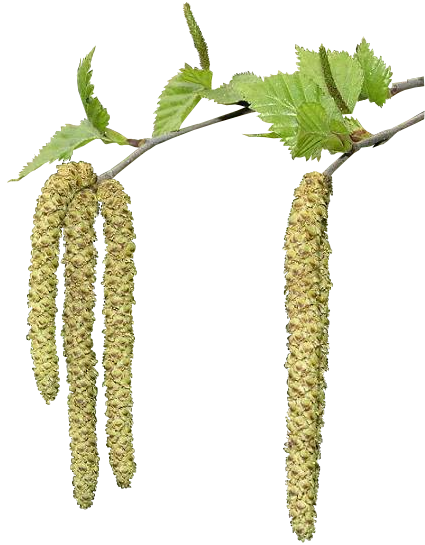 БЕРЁЗА
Игра «Четвертый лишний»
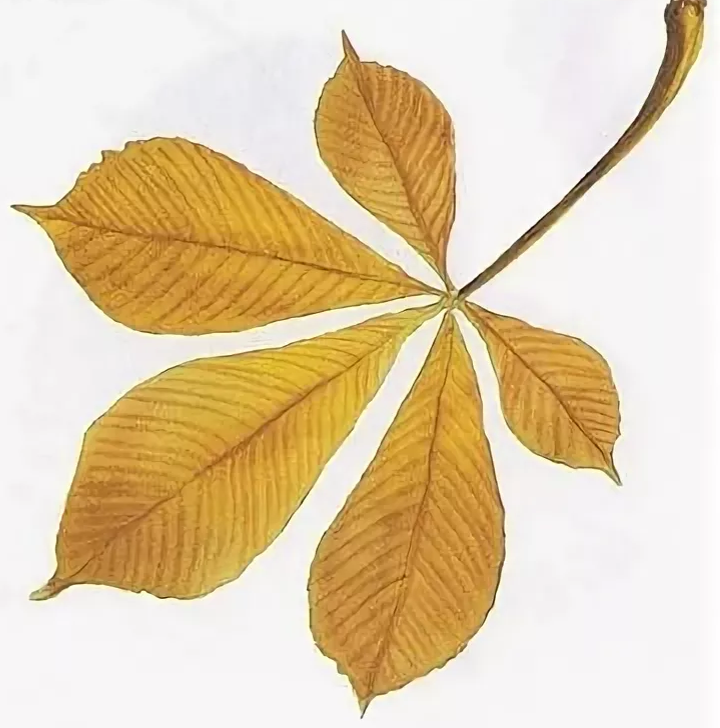 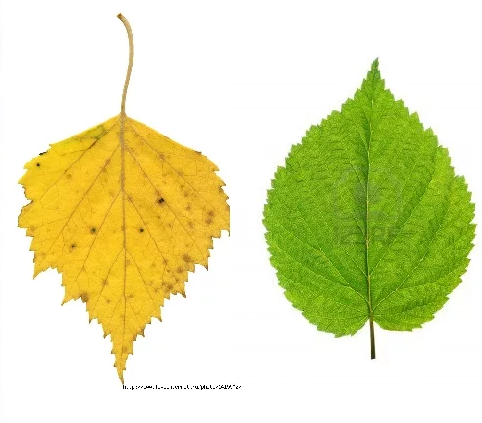 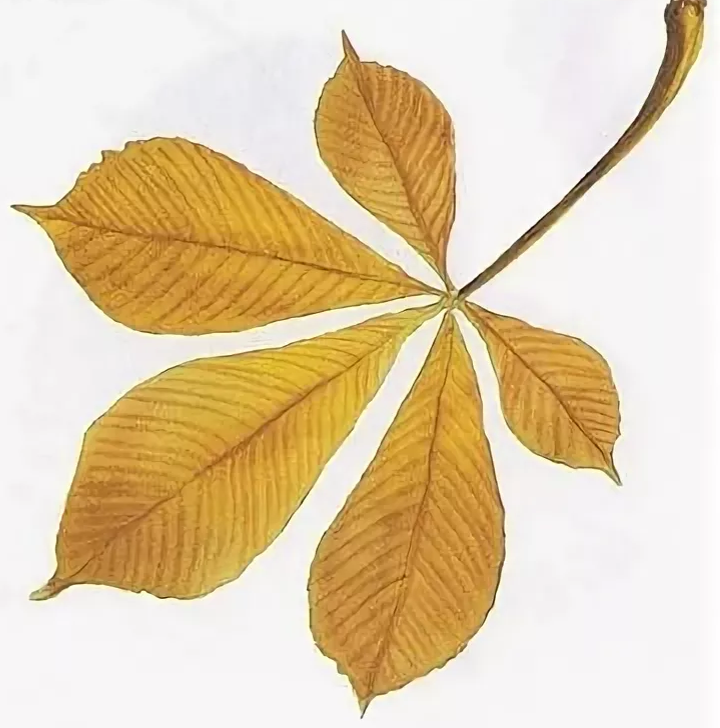 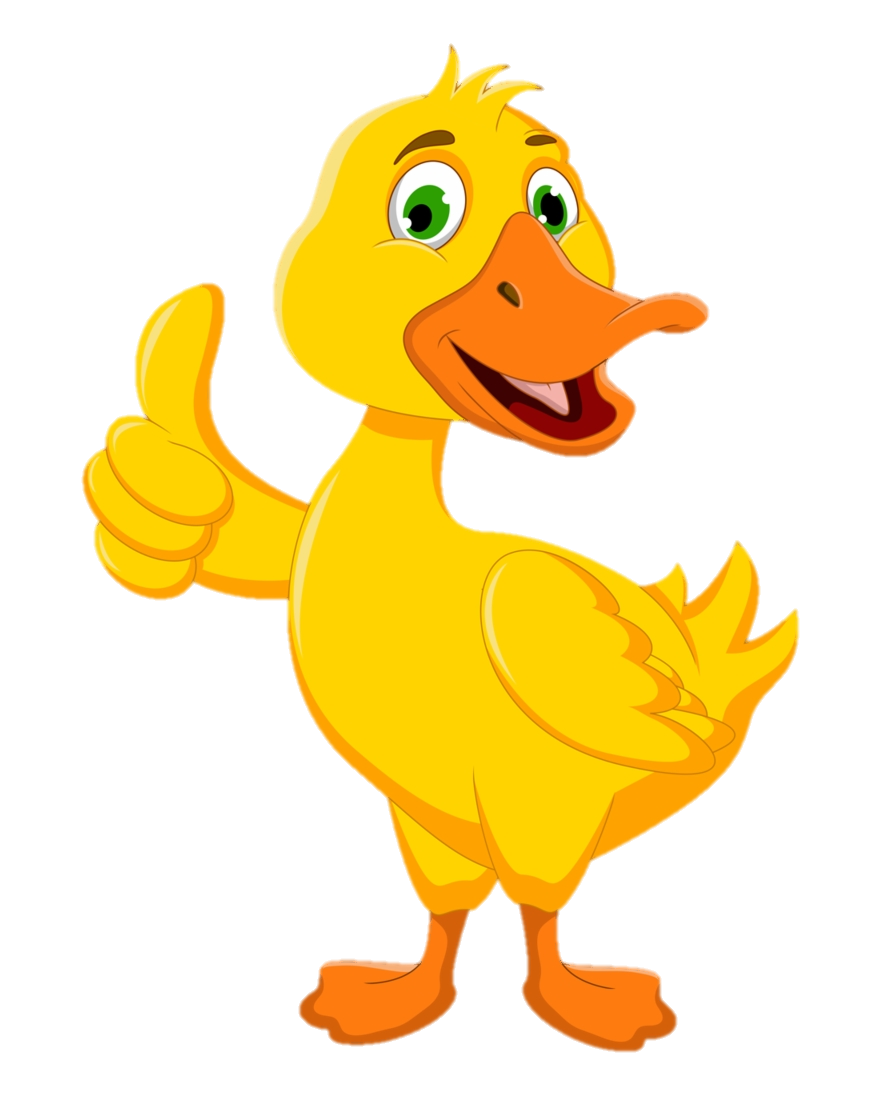 ПРАВИЛЬНО!!!
Игра «Четвертый лишний»
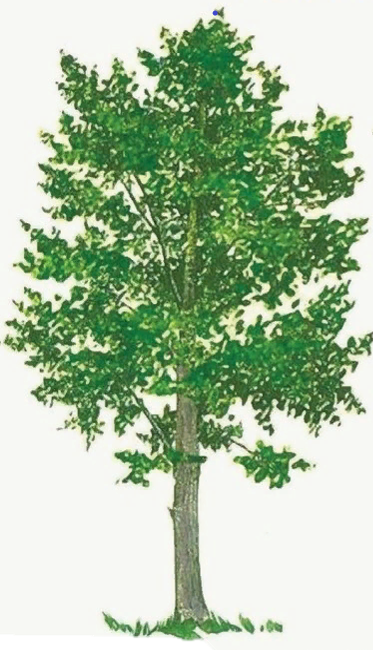 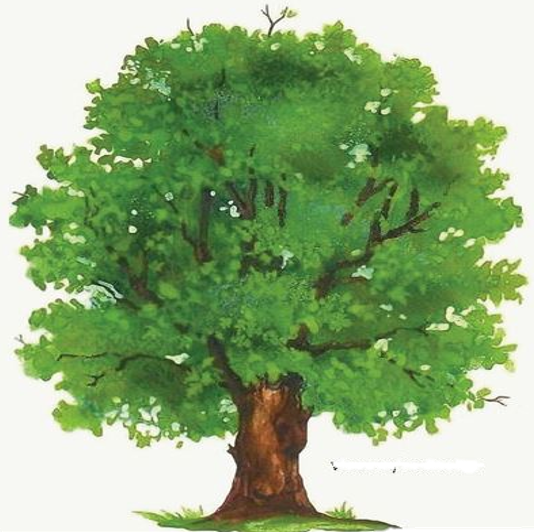 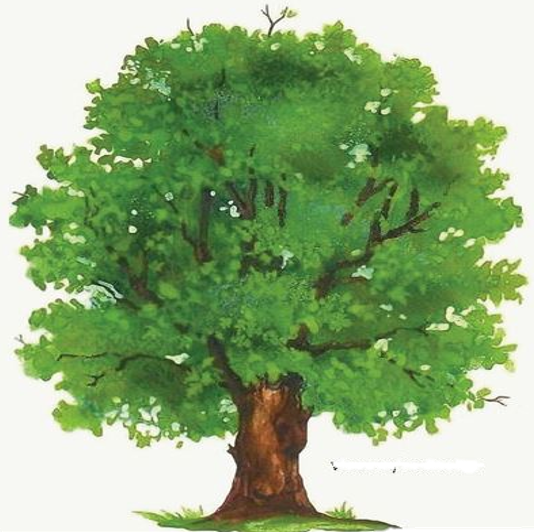 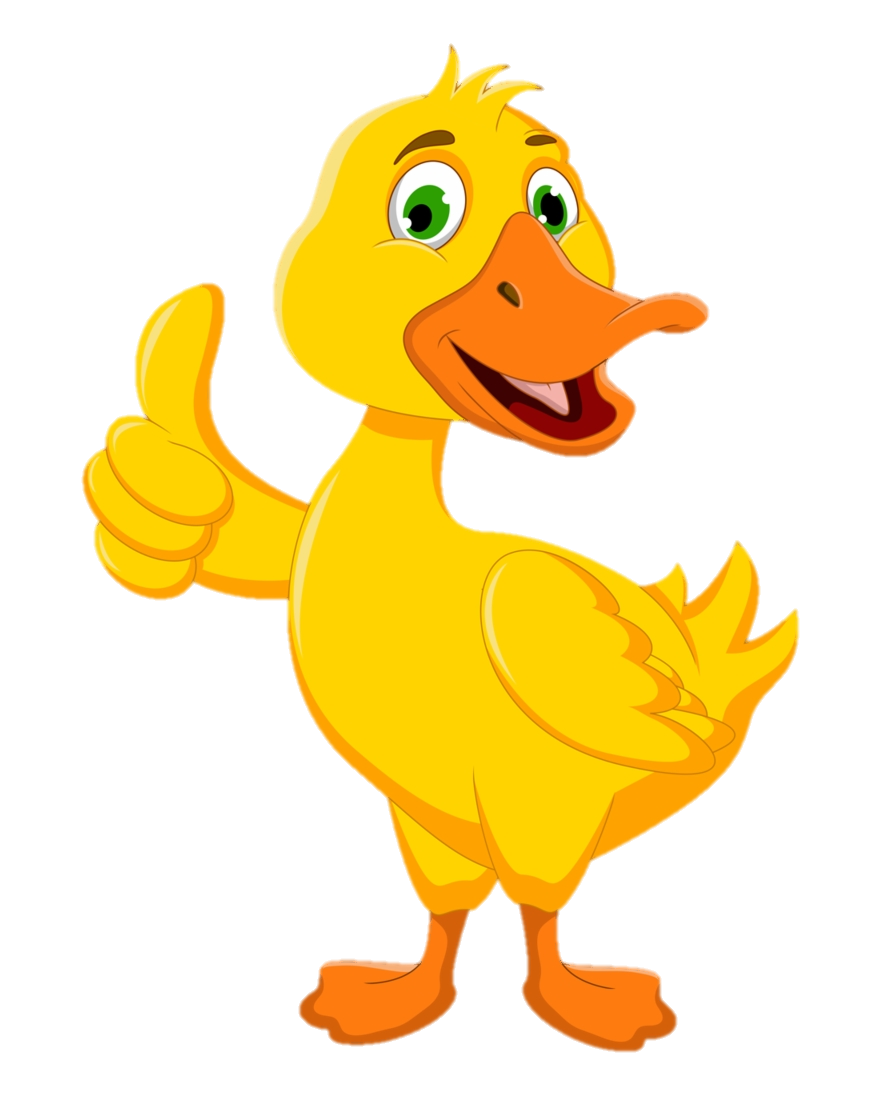 ПРАВИЛЬНО!!!